Geology Jokes 3
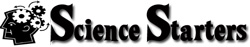 Unscramble the letters to figure out these jokes!
Why should you always be patient with geologists?
             They all have their ________. 

2. What did the geologist say to the astronomer?		May the _________ be with you!
3. What is a geologists favorite restaurant?  _______ _______ Cafe

4.  What did the teacher say to the student who lied about their homework?  You are full of _________.
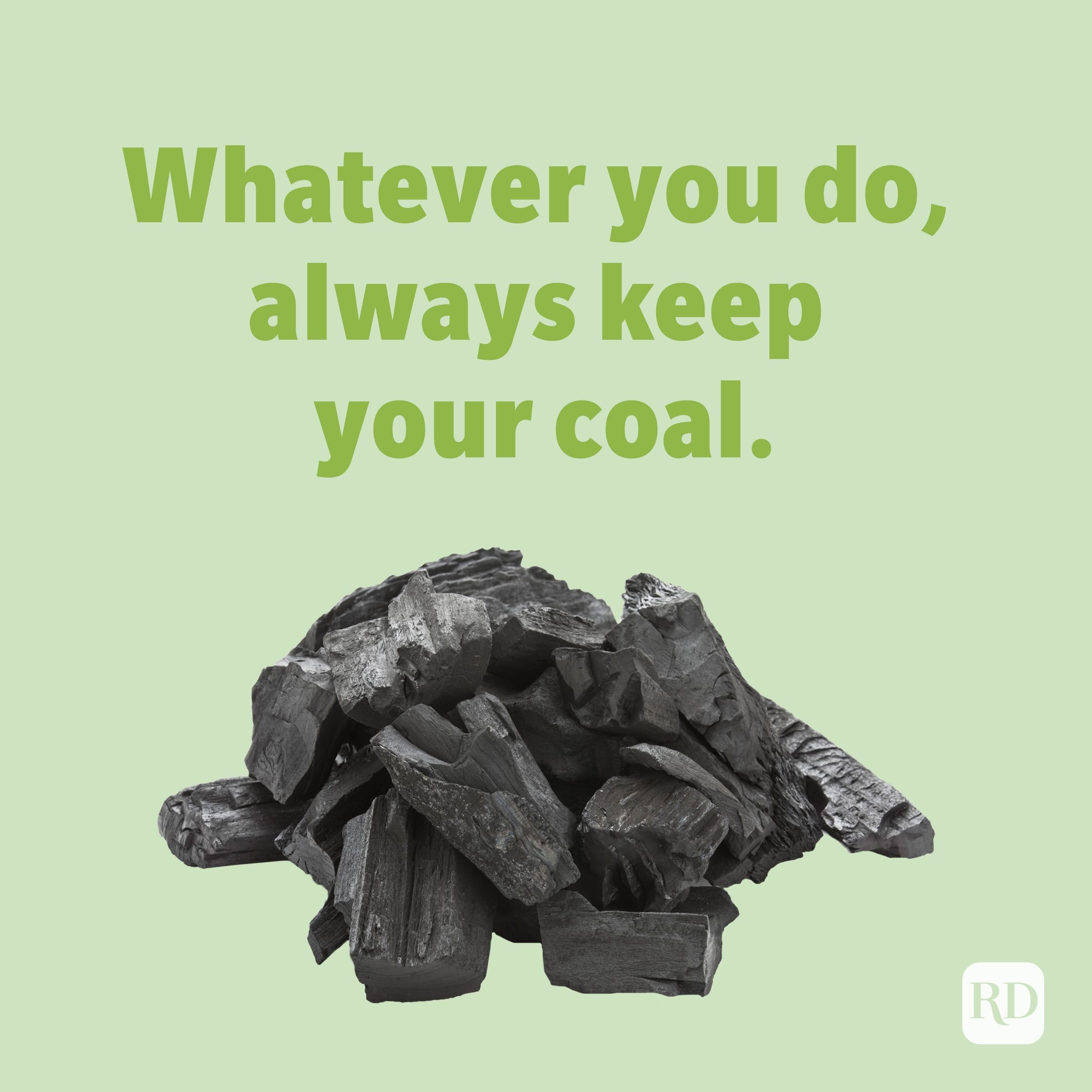 SFALUT
UAQTRZ
DAHR   COKR
CSISTH
T. Tomm Updated 2022   https://sciencespot.net
Geology Jokes 3
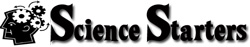 The answers are …
Why should you always be patient with geologists?
             They all have their ________. 

2. What did the geologist say to the astronomer?		May the _________ be with you!
3. What is a geologists favorite restaurant?  _______ _______ Cafe

4.  What did the teacher say to the student who lied about their homework?  You are full of _________.
Remember … Use what is underlined as the answer!
FAULTS
SFALUT
QUARTZ
UAQTRZ
DAHR   COKR
HARD ROCK
CSISTH
SCHIST